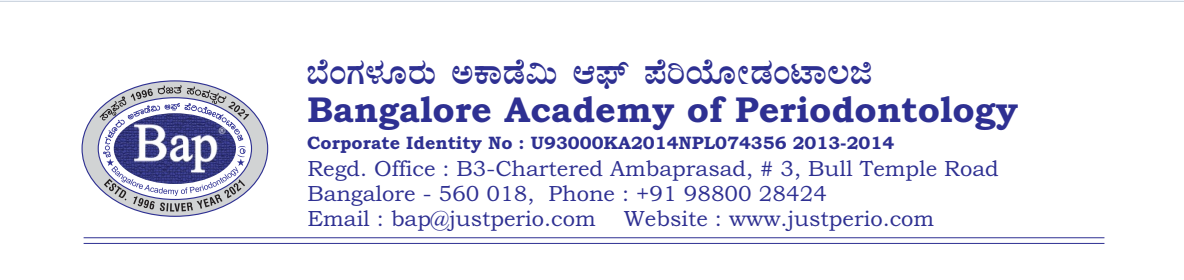 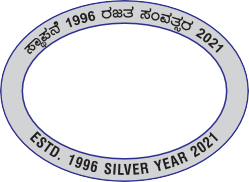 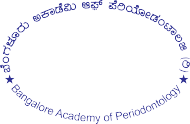 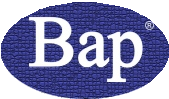 BAP RESEARCH GRANT 2023
AWARDEES
Clinical and radiographic evaluation of the efficacy of A-PRF block with GTR membrane in the management of Grade Ⅱ furcation defects–A randomized controlled trial       Investigators- Dr Kashmira R and Dr Nisha KJ 

 Structural characterisation, Anti-microbial activity, and Cytotoxicity effect of Eruca sativa seed oil-an invitro study                                                                                                    Investigators- Dr Sahin Sahalam Mollick Mollick and Dr Bindu D  R

 Comparative Evaluation Of The Immune Expression Of Stro-1, A Stem Cell Marker In The Healthy And Inflamed Periodontal Tissue-a Cross Sectional Study                        Investigators- Dr Smitha K and Dr Sudeep D K

 Efficacy Of Injectable Platelet Rich Fibrin in Delaying Gingival Repigmentation Following Surgical Depigmentation of Gingiva: A Randomized Controlled Trial                         Investigators- Dr Smitha K and Dr Thanushree G C
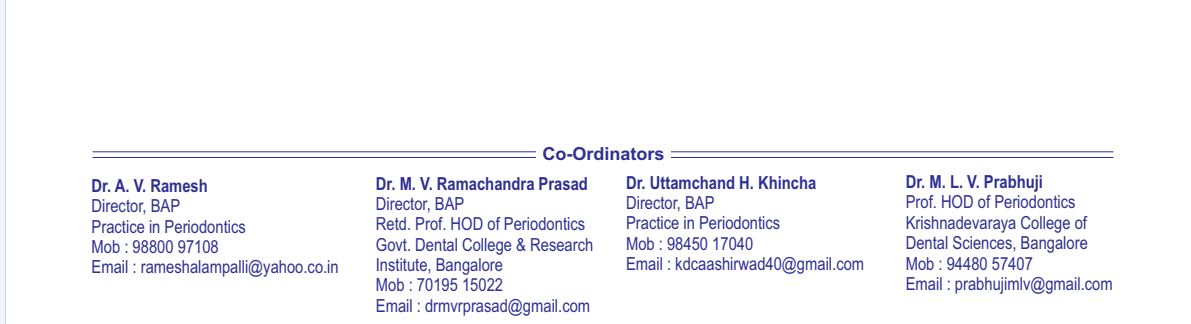 Co-Ordinators
Dr. M. L. V. Prabhuji
Prof. HOD of Periodontics  Krishnadevaraya College of  Dental Sciences, Bangalore  Mob : 94480 57407
Email : prabhujimlv@gmail.com
Dr. Uttamchand H. Khincha
Director, BAP
Practice in Periodontics  Mob : 98450 17040
Email : kdcaashirwad40@gmail.com
Dr. M. V. Ramachandra Prasad
Director, BAP
Retd. Prof. HOD of Periodontics  Govt. Dental College & Research  Institute, Bangalore
Mob : 70195 15022
Email : drmvrprasad@gmail.com
Dr. A. V. Ramesh
Director, BAP
Practice in Periodontics  Mob : 98800 97108
Email : rameshalampalli@yahoo.co.in